Ας θυμηθούμε…
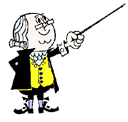 ομογενές
Το πείραμα του Oersted μας έδειξε ότι το ηλεκτρικό ρεύμα δημιουργεί μαγνητικό ……………… που ασκεί ……………… πάνω σε μαγνήτη.
πεδίο
δύναμη
Σε κλειστό ηλεκτρικό κύκλωμα, που αποτελείται από ηλεκτρική πηγή με ΗΕΔ Ε και συνολική ωμική αντίσταση Rολ, η ένταση του ρεύματος I που διαρρέει το κύκλωμα υπολογίζεται από τη σχέση Ι = ………….
Μερκ. Παναγιωτόπουλος - Φυσικός        www.merkopanas.blogspot.gr
1
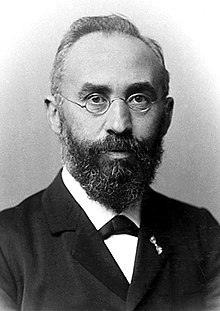 Το μαγνητικό πεδίο μπορεί ν’ ασκήσει δύναμη σε ηλεκτρικό ρεύμα;
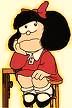 Hendrik Lorentz
(1853 – 1928)
Βέβαια. Το μαγνητικό πεδίο μπορεί ν’ ασκεί δύναμη σε ηλεκτρικά φορτία που κινούνται (αυτή ονομάζεται δύναμη Lorentz-Λόρεντζ).
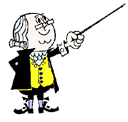 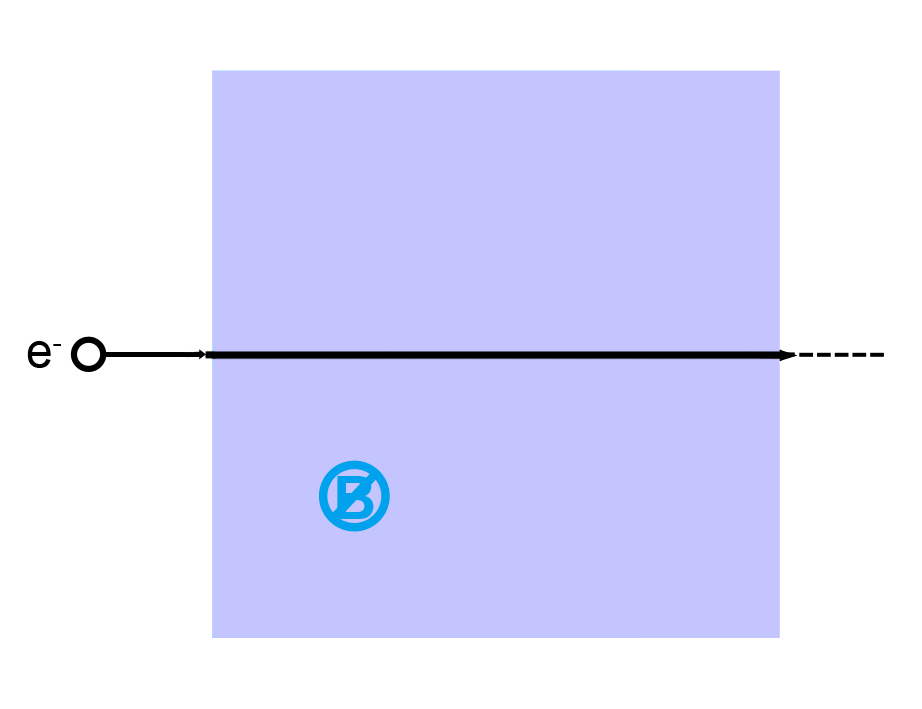 Συνεπώς, ασκεί δύναμη και σε αγωγό που βρίσκεται μέσα στο πεδίο και διαρρέεται από ηλεκτρικό ρεύμα.
Αυτή η δύναμη ονομάζεται ……
Μερκ. Παναγιωτόπουλος - Φυσικός        www.merkopanas.blogspot.gr
2
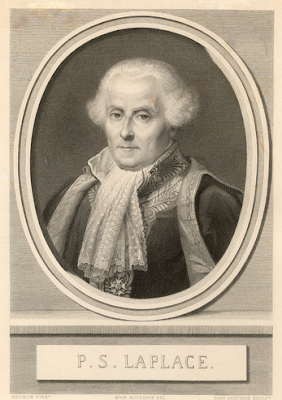 Ηλεκτρομαγνητική Δύναμη Laplace (Λαπλάς)
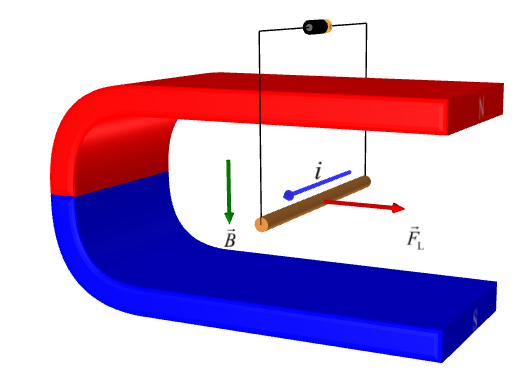 Pierre Simon, Marquis de Laplace   (1749-1827)
seilias.gr
Αριστερό κλικ στην εικόνα
Μερκ. Παναγιωτόπουλος - Φυσικός        www.merkopanas.blogspot.gr
3
Μπορούμε εύκολα να δούμε την εμφάνιση δύναμης Laplace με την τοποθέτηση αγωγού που διαρρέεται από ηλεκτρικό ρεύμα, κάθετα στις δυναμικές γραμμές ομογενούς μαγνητικού πεδίου.
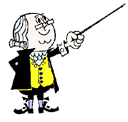 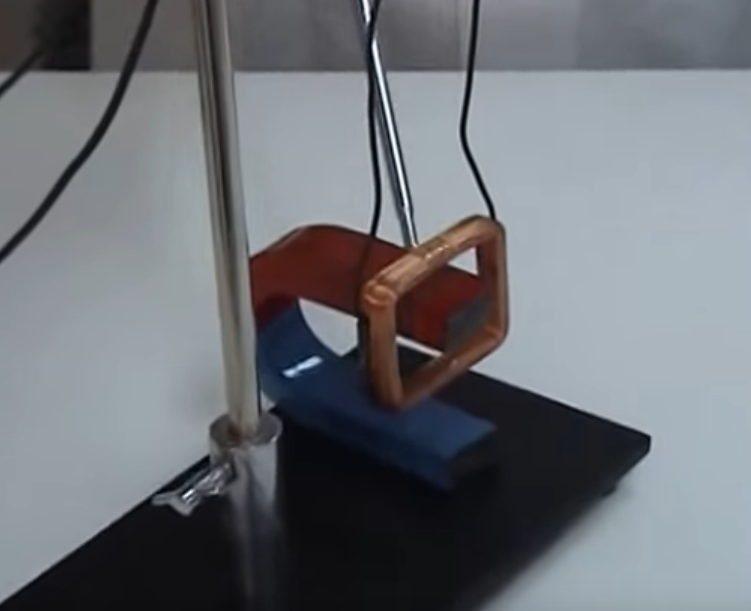 Πείραμα από τον Σεραφείμ Μπίτσιο
Αριστερό κλικ στην εικόνα
Μερκ. Παναγιωτόπουλος - Φυσικός        www.merkopanas.blogspot.gr
4
Πειραματική μελέτη της δύναμης Laplace
(από τον Πάνο Μουρούζη – Ε.Κ.Φ.Ε. Κέρκυρας)
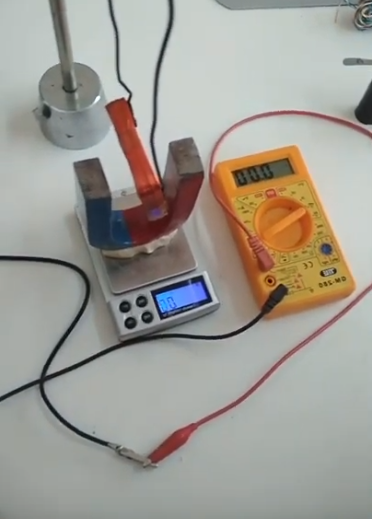 Αριστερό κλικ στην εικόνα
Μερκ. Παναγιωτόπουλος - Φυσικός        www.merkopanas.blogspot.gr
5
Από την πειραματική μελέτη προκύπτει ο νόμος του Laplace.
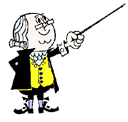 Μερκ. Παναγιωτόπουλος - Φυσικός        www.merkopanas.blogspot.gr
6
Χαρακτηριστικά της δύναμης Laplace
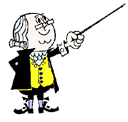 Σημείο εφαρμογής: Το μέσο του τμήματος του αγωγού που βρίσκεται μέσα στο μαγνητικό πεδίο.
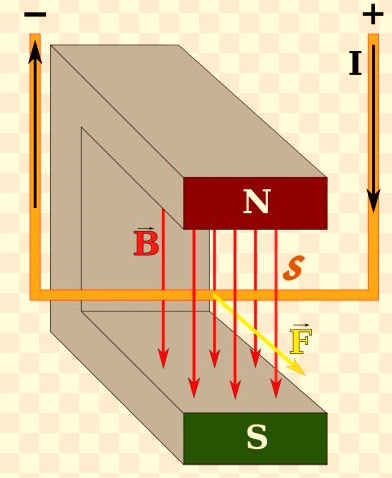 Μερκ. Παναγιωτόπουλος - Φυσικός        www.merkopanas.blogspot.gr
7
Διεύθυνση: Κάθετη στο επίπεδο που ορίζεται από τον αγωγό (ή τη συμβατική φορά του ρεύματος) και τη διεύθυνση των δυναμικών γραμμών (ή την ένταση του μαγνητικού πεδίου).
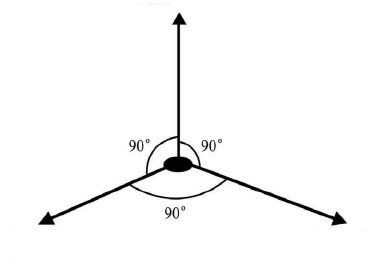 Ι
Μερκ. Παναγιωτόπουλος - Φυσικός        www.merkopanas.blogspot.gr
8
Φορά: καθορίζεται με τον κανόνα των τριών δακτύλων του δεξιού χεριού ή της δεξιάς παλάμης.
I
Τοποθέτηση των δακτύλων:
Ο αντίχειρας σύμφωνα με τη (συμβατική) φορά του ρεύματος.
Ο δείκτης δείχνει την φορά της έντασης του μαγνητικού πεδίου (ή των δυναμικών γραμμών).
Ο μέσος δείχνει την φορά της δύναμης Laplace.
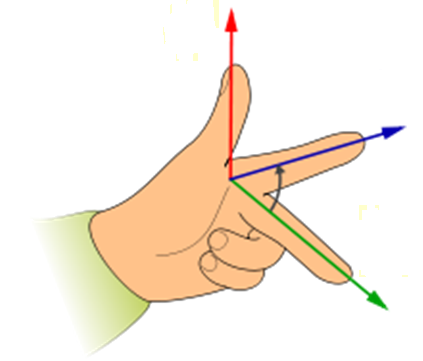 Ι
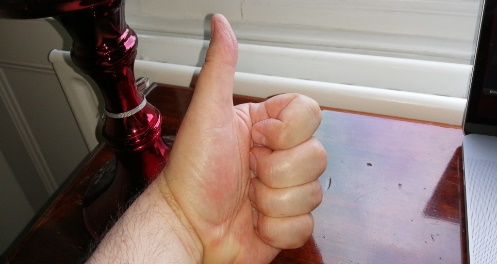 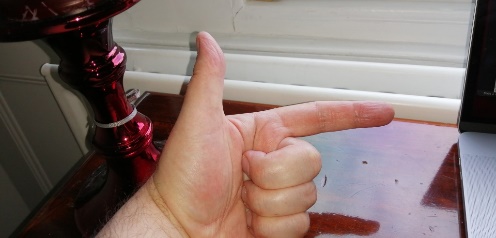 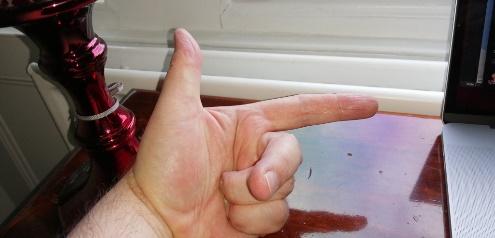 Μερκ. Παναγιωτόπουλος - Φυσικός        www.merkopanas.blogspot.gr
9
Κανόνας δεξιού χεριού
Κανόνας δεξιού χεριού
Ρεύμα I
Ρεύμα I
Τύπωσε σε χαρτί ή σε λεπτό χαρτόνι το παραπάνω σχέδιο.
Κόψε κατά μήκος της παχιάς γραμμής.
Αναδίπλωσε κατά μήκος της διακεκομμένης γραμμής.
Πηγή: physicsteacher
Μερκ. Παναγιωτόπουλος - Φυσικός        www.merkopanas.blogspot.gr
10
Μέτρο: Αυτό είναι μέγιστο, όταν ο ρευματοφόρος αγωγός είναι κάθετος στις μαγνητικές γραμμές του ομογενούς μαγνητικού πεδίου.
FL,max = B.I.ℓ
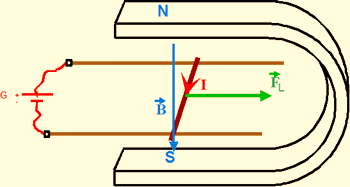 Μερκ. Παναγιωτόπουλος - Φυσικός        www.merkopanas.blogspot.gr
11
Όταν, οι μαγνητικές γραμμές σχηματίζουν γωνία φ με τον αγωγό, αναλύουμε την ένταση του μαγνητικού πεδίου σε δύο συνιστώσες, μία κάθετη προς τον αγωγό και μία παράλληλη προς αυτόν.
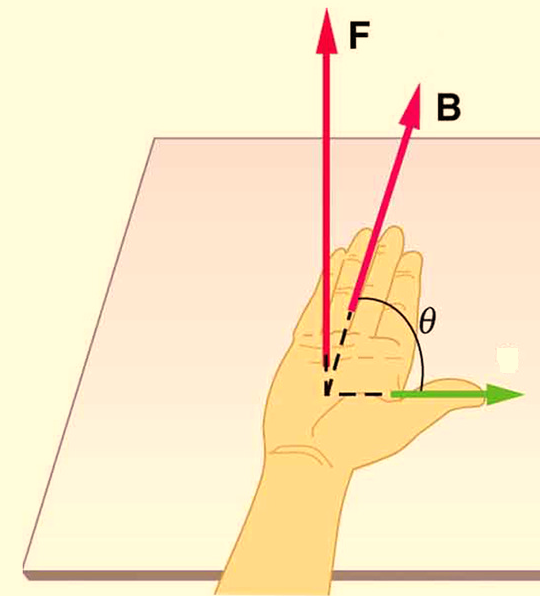 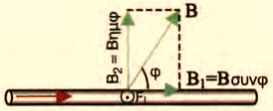 φ
Ρεύμα
Τότε:
FL = I.ℓ.B2
FL = I.ℓ.B.ημφ
Μερκ. Παναγιωτόπουλος - Φυσικός        www.merkopanas.blogspot.gr
12
Ορισμοί της ΄Εντασης του Ομογενούς Μαγνητικού Πεδίου και της μονάδας μέτρησης 1 Tesla.
Στο μαγνητικό πεδίο, ως κατάλληλο υπόθεμα θεωρούμε το κινούμενο ηλεκτρικό φορτίο.
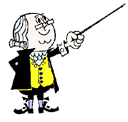 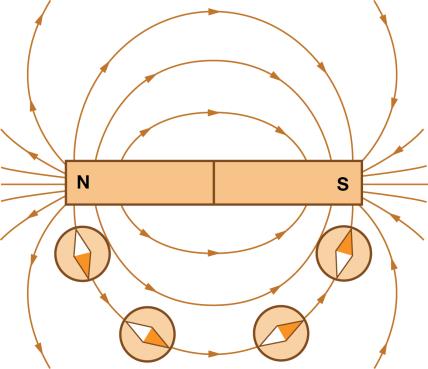 Μερκ. Παναγιωτόπουλος - Φυσικός        www.merkopanas.blogspot.gr
13
Ο ορισμός του μέτρου της έντασης του μαγνητικού πεδίου προκύπτει από το νόμο του Laplace.
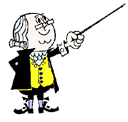 Το μέτρο της έντασης Β μαγνητικού πεδίου είναι ίσο με το πηλίκο της δύναμης Laplace, που ασκείται σε ευθύγραμμο ρευματοφόρο αγωγό, προς το γινόμενο της έντασης I του ρεύματος επί το μήκος ℓ του αγωγού, που βρίσκεται μέσα σε μαγνητικό πεδίο, όταν αυτός τοποθετηθεί κάθετα στις δυναμικές γραμμές.
Μερκ. Παναγιωτόπουλος - Φυσικός        www.merkopanas.blogspot.gr
14
Η μονάδα μέτρησης της έντασης του μαγνητικού πεδίου στο SI είναι το 1Tesla (1T) (Τέσλα).
Ένα Tesla είναι η ένταση του ομογενούς μαγνητικού πεδίου το οποίο ασκεί δύναμη 1Ν σε ευθύγραμμο αγωγό, που έχει μήκος 1m, όταν διαρρέεται από ρεύμα έντασης 1Α και βρίσκεται μέσα στο πεδίο τέμνοντας κάθετα τις δυναμικές γραμμές του.
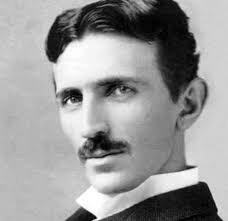 Nikola Tesla
(1856 – 1943)
Μερκ. Παναγιωτόπουλος - Φυσικός        www.merkopanas.blogspot.gr
15
Πόσο μεγάλη μονάδα μέτρησης είναι 1 Tesla;
Το 1 Tesla αποτελεί μια τεράστια τιμή έντασης μαγνητικού πεδίου.
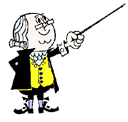 Η ένταση του μαγνητικού πεδίου 
της Γης,  5 x 10-5 T, 
του ανθρώπινου εγκεφάλου,  1 x 10-15 T,
στο εσωτερικό μαγνητικού τομογράφου (MRI),  3Τ,
στον Πυρηνικό Μαγνητικό Συντονισμό (NMR),  18Τ,
η μεγαλύτερη εργαστηριακή τιμή (Πανεπιστήμιο Τόκιο, 2018) που έχει καταγραφεί,  1200 Τ.
Μερκ. Παναγιωτόπουλος - Φυσικός        www.merkopanas.blogspot.gr
16
Δύναμεις μεταξύ παράλληλων ρευματοφόρων αγωγών.
I1
I2
I1
I2
A1
A2
A2
A1
(Οι αγωγοί Α1 και Α2 είναι στο επίπεδο της διαφάνειας)
ℓ
Ο ρευματοφόρος αγωγός Α2 βρίσκεται μέσα στο μαγνητικό πεδίο του ρευματοφόρου αγωγού Α1.
r
r
ℓ
Όμοια, για τμήμα ℓ του αγωγού Α1 που βρίσκεται στο μαγνητικό πεδίο του ρευματοφόρου αγωγού Α2.
Μερκ. Παναγιωτόπουλος - Φυσικός        www.merkopanas.blogspot.gr
17
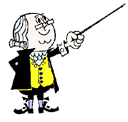 I2
I1
Όμοια
r
ℓ
ℓ
A1
A2
Όπως αναμενόταν
Μερκ. Παναγιωτόπουλος - Φυσικός        www.merkopanas.blogspot.gr
18
Διαπιστώνουμε ότι
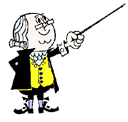 Όταν οι 2 παράλληλοι αγωγοί διαρρέονται από αντίρροπα ρεύματα, απωθούνται.
Όταν οι 2 παράλληλοι αγωγοί διαρρέονται από ομόρροπα ρεύματα, έλκονται.
I2
I2
I1
I1
r
r
ℓ
ℓ
ℓ
ℓ
A1
A1
A2
A2
Μερκ. Παναγιωτόπουλος - Φυσικός        www.merkopanas.blogspot.gr
19
Πειραματική επίδειξη της δύναμης μεταξύ παράλληλων ρευματοφόρων αγωγών
(από το ΜΙΤ Physics)
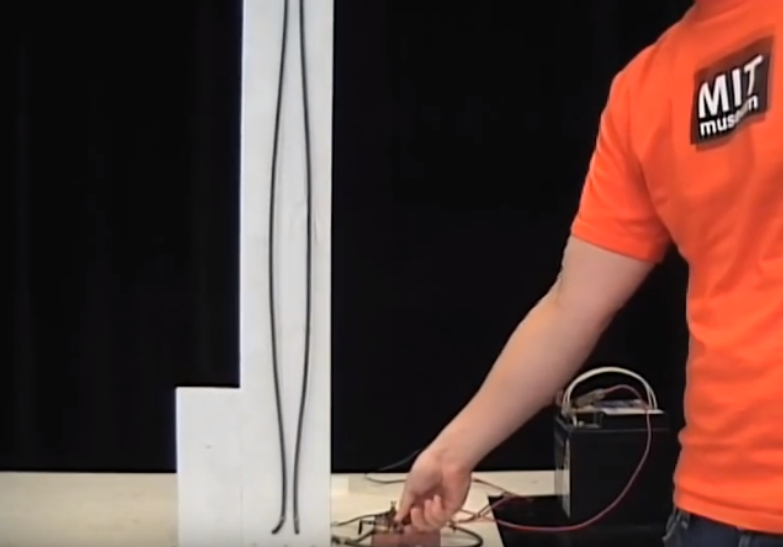 Αριστερό κλικ στην εικόνα
Μερκ. Παναγιωτόπουλος - Φυσικός        www.merkopanas.blogspot.gr
20
Ορισμός της θεμελιώδους μονάδας μέτρησης 1 Ampère (1A) στο SI.
Ορίζουμε την (θεμελιώδη) μονάδα της Έντασης του Ηλεκτρικού Ρεύματος στο SI, με την βοήθεια της δύναμης μεταξύ παράλληλων ρευματοφόρων αγωγών.
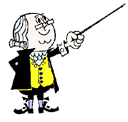 1Α είναι η ένταση του σταθερού ρεύματος που όταν διαρρέει δύο ευθύγραμμους παράλληλους αγωγούς απείρου μήκους, οι οποίοι βρίσκονται στο κενό και σε απόσταση r = 1m ο ένας από τον άλλο, τότε σε τμήμα μήκους ℓ = 1m o ένας ασκεί στον άλλο δύναμη F = 2.10-7N.
Μερκ. Παναγιωτόπουλος - Φυσικός        www.merkopanas.blogspot.gr
21
Παραδείγματα σχολικού βιβλίου
Παράδειγμα 4 (σελ. 141)
Ένας ευθύγραμμος αγωγός μήκους ℓ = 10cm διαρρέεται από ρεύμα έντασης Ι = 10Α και βρίσκεται μέσα σε ομογενές μαγνητικό πεδίο έντασης μέτρου Β = 0,2Τ. Να υπολογιστεί η δύναμη που δέχεται
ο αγωγός όταν: 
α) είναι κάθετος στις δυναμικές γραμμές, 
β) είναι παράλληλος με τις δυναμικές γραμμές, 
γ) σχηματίζει γωνία 30° με τις δυναμικές γραμμές.
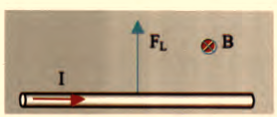 α)  Όταν ο αγωγός είναι κάθετος στις δυναμικές γραμμές έχουμε:
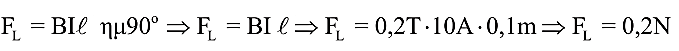 β)  Όταν ο αγωγός είναι παράλληλος με τις δυναμικές γραμμές
έχουμε:                                     δηλαδή ο αγωγός δε δέχεται καμία δύναμη.
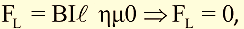 Μερκ. Παναγιωτόπουλος - Φυσικός        www.merkopanas.blogspot.gr
22
γ)  Όταν ο αγωγός σχηματίζει γωνία 30° με τις δυναμικές γραμμές έχουμε:
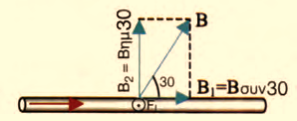 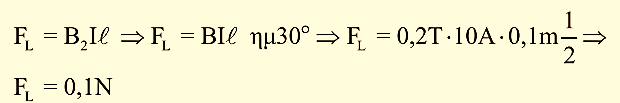 Μερκ. Παναγιωτόπουλος - Φυσικός        www.merkopanas.blogspot.gr
23
Παράδειγμα 5 (σελ. 144)
Δύο παράλληλοι ρευματοφόροι αγωγοί διαρρέονται από ομόρροπα ρεύματα Ι1 = 30Α και Ι2 = 10Α και βρίσκονται σε απόσταση r = 10cm. Να υπολογιστεί η δύναμη που δέχεται ένας τρίτος αγωγός σε κάθε μέτρο μήκους όταν βρίσκεται στο μέσο της μεταξύ τους απόστασης και διαρρέεται από ρεύμα Ι3 = 20Α αντίρροπο με το ρεύμα των άλλων δύο αγωγών.
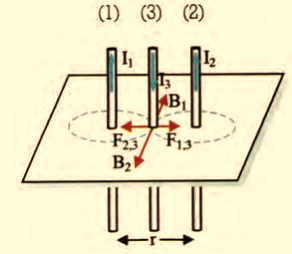 Επειδή οι δυνάμεις έχουν αντίθετη φορά, όπως φαίνεται στο σχήμα, η συνισταμένη τους θα είναι ίση με:
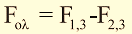 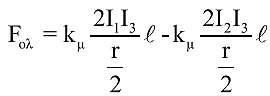 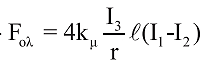 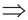 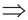 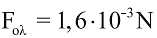 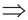 Μερκ. Παναγιωτόπουλος - Φυσικός        www.merkopanas.blogspot.gr
24
Ας βρούμε ερωτήσεις και ασκήσεις για την “Ηλεκτρομαγνητική Δύναμη Laplace” στο διαδίκτυο.
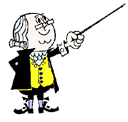 26 Ερωτήσεις Πολλαπλής Επιλογής με το πρόγραμμα Hot Potatoes, εδώ.
Πολλές ερωτήσεις και ασκήσεις από τα “Ψηφιακά Εκπαιδευτικά Βοηθήματα (study4exams)”, εδώ. 
Πολλές ερωτήσεις και ασκήσεις από το “Υλικό Φυσικής-Χημείας”, εδώ.
Όλα τα θέματα Ηλεκτρ/γνητισμού από τις Πανελλαδικές Εξετάσεις, εδώ.
“Προετοιμασία Φυσικής”, από τον Γιάννη Μπατσαούρα στο fb, εδώ.
Εργαστηριακή άσκηση από το ΕΚΦΕ Λευκάδος,  εδώ.  
“Ηλεκτρομαγνητισμός – Τεύχος Β”, του Χαρ. Παπαθεοδώρου (εκδ. Πατάκη), εδώ.
Μερκ. Παναγιωτόπουλος - Φυσικός        www.merkopanas.blogspot.gr
25
Παρακάτω δίνονται διευθύνσεις όπου μπορείτε να βρείτε αναρτήσεις για το θέμα “Ηλεκτρομαγνητική Δύναμη Laplace”.
Διαδικτυακή παρουσίαση της δύναμης Laplace από τον Σταύρο Λουβερδή, εδώ.
Διαδικτυακή παρουσίαση της δύναμης Laplace από το κανάλι iPedia, εδώ.
Παρουσίαση ενδιαφέροντος πειράματος από το ΜΙΤ Physics,  εδώ.
Παρουσίαση θεωρίας από το ιστολόγιο physiclessons του Στέργιου Πελλή, εδώ.
Προσομοίωση για “Δύναμη Laplace” από τον Ηλία Σιτσανλή,  εδώ.
Προσομοίωση για “Δύναμη Laplace” από το Φωτόδεντρο, εδώ. 
Προσομοίωση για “Δύναμη μεταξύ παράλληλων ρευματοφόρων αγωγών” (αγγλικά), εδώ.
Μερκ. Παναγιωτόπουλος - Φυσικός        www.merkopanas.blogspot.gr
26
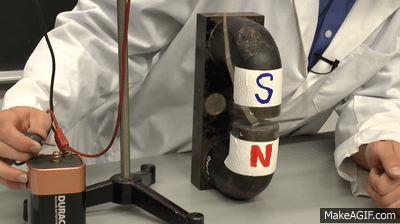 Εφαρμογές
Μερκ. Παναγιωτόπουλος - Φυσικός        www.merkopanas.blogspot.gr
27
Ερωτήσεις από το βιβλίο
(από σελ. 170)
Μερκ. Παναγιωτόπουλος - Φυσικός        www.merkopanas.blogspot.gr
28
8. Τι λέμε δύναμη Laplace; Σε ποια συμπεράσματα καταλήγουμε για το μέτρο και τη διεύθυνσή της;

9.  Πώς ορίζεται η ένταση του μαγνητικού πεδίου, πώς η μονάδα της;

10. Tι γνωρίζετε για τη δύναμη μεταξύ δύο παράλληλων ρευματοφόρων αγωγών;

11.  Πώς ορίζεται το Ampère;
Μερκ. Παναγιωτόπουλος - Φυσικός        www.merkopanas.blogspot.gr
29
42.  Ο ρευματοφόρος αγωγός της εικόνας ισορροπεί στους κατακόρυφους και λείους αγωγούς. Να σχεδιαστεί η φορά της έντασης του μαγνητικού πεδίου.
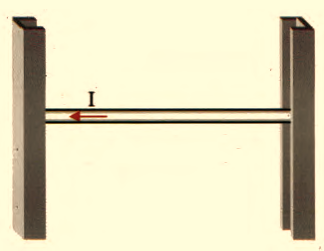 Μερκ. Παναγιωτόπουλος - Φυσικός        www.merkopanas.blogspot.gr
30
43.  Ο ρευματοφόρος αγωγός του σχήματος ισορροπεί στους κατακόρυφους αγωγούς χωρίς τριβές. Αν διπλασιάσουμε το ρεύμα ο αγωγός 
α)  θα συνεχίσει να ισορροπεί, 
β)  θα κινηθεί προς τα πάνω επιταχυνόμενος με επιτάχυνση g, 
γ)  θα κινηθεί προς τα κάτω επιταχυνόμενος με επιτάχυνση g, 
δ)  θα κινηθεί προς τα πάνω ή προς τα κάτω ευθύγραμμα και ομαλά.
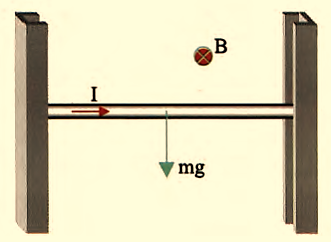 Μερκ. Παναγιωτόπουλος - Φυσικός        www.merkopanas.blogspot.gr
31
44.  Στον αγωγό της προηγούμενης ερώτησης τι θα συμβεί αν 
α)  αλλάξουμε τη φορά του ρεύματος, 
β)  αλλάξουμε τη φορά του ρεύματος και της έντασης του μαγνητικού πεδίου ταυτόχρονα, 
γ)  διπλασιάσουμε το μέτρο της έντασης του μαγνητικού πεδίου και ταυτόχρονα υποδιπλασιάσουμε την ένταση του ρεύματος
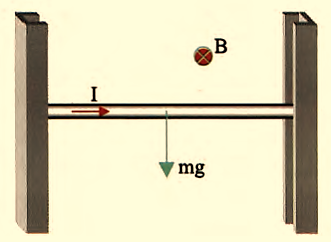 α)  Θα κινηθεί προς τα κάτω επιταχυνόμενος.

β)  Θα παραμείνει η ισορροπία.

γ) Θα παραμείνει η ισορροπία.
Μερκ. Παναγιωτόπουλος - Φυσικός        www.merkopanas.blogspot.gr
32
45.  Βρείτε ποια από τις παρακάτω απαντήσεις της ερώτησης που ακολουθεί είναι σωστή: 
Δύο παράλληλοι ευθύγραμμοι αγωγοί Α και Γ μεγάλου μήκους που διαρρέονται από ρεύματα ΙΑ και ΙΓ αντίστοιχα, βρίσκονται σε μικρή μεταξύ τους απόσταση. Αν ΙΑ = 3ΙΓ τότε τα μέτρα των δυνάμεων Laplace FA και FΓ που ασκούνται στους αγωγούς είναι: 
α)  FA = 3FΓ.                                                 β)  FA = FΓ/3.         
γ)  FA = FΓ.                                                   δ) τα στοιχεία δεν είναι επαρκή.
Μερκ. Παναγιωτόπουλος - Φυσικός        www.merkopanas.blogspot.gr
33
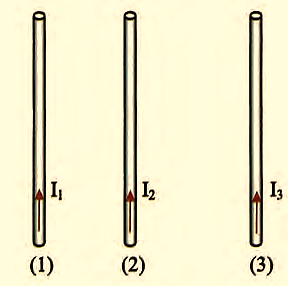 46. Τρεις παράλληλοι ρευματοφόροι αγωγοί (1), (2), (3) μεγάλου μήκους διαρρέονται από ομόρροπα ρεύματα Ι1, Ι2, Ι3. Σε ποιον από τους τρεις αγωγούς η συνισταμένη δύναμη από τους δύο άλλους αγωγούς είναι δυνατόν να είναι μηδέν;
Στον αγωγό (2)
Μερκ. Παναγιωτόπουλος - Φυσικός        www.merkopanas.blogspot.gr
34
Ασκήσεις και Προβλήματα από το βιβλίο
(από σελ. 183)
Μερκ. Παναγιωτόπουλος - Φυσικός        www.merkopanas.blogspot.gr
35
29.  Ευθύγραμμος οριζόντιος αγωγός μήκους ℓ = 20cm τοποθετείται κάθετα στις δυναμικές γραμμές ομογενούς μαγνητικού πεδίου έντασης Β = 0,4Τ. Όταν ο αγωγός διαρρέεται από ρεύμα Ι = 10Α, μετακινείται με σταθερή επιτάχυνση α = 2m/s2. 
Να υπολογιστεί το έργο της δύναμης Laplace για χρόνο t = 10s (υποθέτουμε ότι η FL είναι η μόνη δύναμη στη διεύθυνση κίνησης του αγωγού).
WFL = 80J
Μερκ. Παναγιωτόπουλος - Φυσικός        www.merkopanas.blogspot.gr
36
30.  Ένας ευθύγραμμος ρευματοφόρος αγωγός μήκους ℓ = 20cm μπορεί να μετακινείται πάνω σε δύο κατακόρυφους μονωτικούς αγωγούς χωρίς τριβές. Το σύστημα βρίσκεται μέσα σε ομογενές οριζόντιο μαγνητικό πεδίο έντασης Β = 2Τ. Να υπολογιστεί η ένταση του ρεύματος που πρέπει να διαρρέει τον αγωγό, ώστε αυτός:
α)  να κατεβαίνει με σταθερή ταχύτητα. 
β)  να κατεβαίνει με επιτάχυνση α = g/3. 
γ)  να ανεβαίνει με επιτάχυνση α = g/4. 
Δίνονται:  m = 100g, g = 10m/s2.
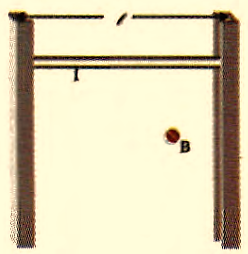 Μερκ. Παναγιωτόπουλος - Φυσικός        www.merkopanas.blogspot.gr
37
31.  Μεταλλικό ορθογώνιο τρίγωνο διαρρέεται από ρεύμα I και βρίσκεται κάθετα στις δυναμικές γραμμές ομογενούς μαγνητικού πεδίου έντασης Β. Να υπολογιστεί η δύναμη που ασκείται στο τρίγωνο.
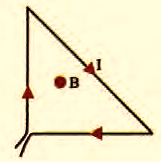 Fολ = 0
Μερκ. Παναγιωτόπουλος - Φυσικός        www.merkopanas.blogspot.gr
38
32.  Οριζόντια μεταλλική ράβδος μεγάλου μήκους διαρρέεται από ρεύμα Ι1 = 100Α. Στο ίδιο κατακόρυφο επίπεδο κάτω από τη ράβδο και παράλληλα με αυτή βρίσκεται ένας ευθύγραμμος αγωγός μήκους ℓ = 1m και μάζας m = 5g. Να υπολογιστεί η ένταση του ρεύματος που πρέπει να διαρρέει τον αγωγό, ώστε αυτός να ισορροπεί σε απόσταση x = 2cm από τη μεταλλική ράβδο. (g = 10m/s2)
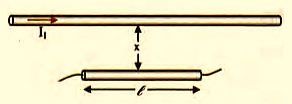 Ι = 50Α
Μερκ. Παναγιωτόπουλος - Φυσικός        www.merkopanas.blogspot.gr
39
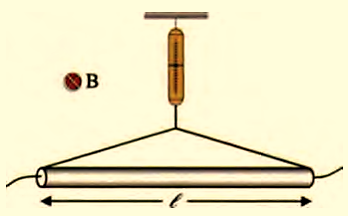 34. Μία μεταλλική ράβδος μήκους ℓ = 1m κρέμεται οριζόντια από ένα δυναμόμετρο με μονωτικά νήματα μέσα σε οριζόντιο μαγνητικό πεδίο. Όταν η ράβδος δε διαρρέεται από ρεύμα το δυναμόμετρο δείχνει ένδειξη F1 = 0,4Ν. Όταν η ράβδος διαρρέεται από ρεύμα έντασης Ι = 10Α δείχνει ένδειξη F2 = 0,6N. Να υπολογιστούν:
α) το βάρος της ράβδου, β) η δύναμη Laplace, γ) η ένταση του μαγνητικού πεδίου.
α)  0,4Ν      β)  0,2Ν       γ)  2.10-2Τ
Μερκ. Παναγιωτόπουλος - Φυσικός        www.merkopanas.blogspot.gr
40
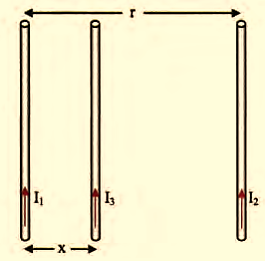 39.  Δύο παράλληλοι αγωγοί μεγάλου μήκους βρίσκονται σε απόσταση μεταξύ τους r = 12cm και διαρρέονται από ομόρροπα ρεύματα I1 και Ι2 = 5Ι1, αντίστοιχα. Να υπολογιστεί σε ποιο σημείο πρέπει να τοποθετηθεί ένας τρίτος ρευματοφόρος αγωγός, ώστε να ισορροπεί.
x = 2cm
Μερκ. Παναγιωτόπουλος - Φυσικός        www.merkopanas.blogspot.gr
41
Ερωτήσεις εκτός του βιβλίου
Μερκ. Παναγιωτόπουλος - Φυσικός        www.merkopanas.blogspot.gr
42
1. Να συμπληρώσετε τα κενά με τις κατάλληλες λέξεις, στις παρακάτω προτάσεις: (Σε κάθε κενό αντιστοιχεί μία λέξη)
α. «Ευθύγραμμος αγωγός μήκους ℓ διαρρέεται από ρεύμα έντασης I και βρίσκεται σε ομογενές μαγνητικό πεδίο έντασης Β. Η δύναμη Laplace που ασκείται στον αγωγό έχει σημείο εφαρμογής το ………… του αγωγού, ……………….. κάθετη στο επίπεδο που ορίζεται από τον αγωγό και την ένταση Β του πεδίου και φορά που καθορίζεται από τον κανόνα των ………….  …..……………( 2 λέξεις ) του δεξιού χεριού. 
Ο αντίχειρας έχει την κατεύθυνση του .……………., ο δείκτης την κατεύθυνση της ………………. του μαγνητικού πεδίου, οπότε ο μέσος δείχνει την κατεύθυνση της ……………… Laplace. »
μέσο
διεύθυνση
τριών
δακτύλων
ρεύματος
έντασης
δύναμης
Μερκ. Παναγιωτόπουλος - Φυσικός        www.merkopanas.blogspot.gr
43
β.  «1 ………… είναι η ένταση του ομογενούς μαγνητικού πεδίου, το οποίο ασκεί ……………… 1Ν σε ευθύγραμμο αγωγό που έχει μήκος 1m, όταν διαρρέεται από ρεύμα έντασης ……… και βρίσκεται μέσα στο πεδίο τέμνοντας ……………… τις δυναμικές γραμμές του».
Tesla
δύναμη
1 Α
κάθετα
2.  Να χαρακτηρίσετε κάθε μία από τις παρακάτω προτάσεις με Σ αν είναι Σωστή ή με Λ αν είναι Λάθος.
α.  Δύο απείρου μήκους ευθύγραμμοι παράλληλοι αγωγοί που διαρρέονται από ομόρροπα ηλεκτρικά ρεύματα και βρίσκονται σε μικρή απόσταση μεταξύ τους απωθούνται. 
β. Ένας ευθύγραμμος ρευματοφόρος αγωγός, που βρίσκεται μέσα σε ομογενές μαγνητικό πεδίο, θα μπορούσε να μη δέχεται δύναμη Laplace.
Λ
Σ
Μερκ. Παναγιωτόπουλος - Φυσικός        www.merkopanas.blogspot.gr
44
3.  Ευθύγραμμος ρευματοφόρος αγωγός βρίσκεται σε ομογενές μαγνητικό πεδίο, τοποθετημένος κάθετα στις δυναμικές γραμμές του πεδίου. Η δύναμη Laplace που ασκείται στον αγωγό,
Α.    έχει την κατεύθυνση των δυναμικών γραμμών του πεδίου.
Β.    έχει τη διεύθυνση του αγωγού.
Γ.    σχηματίζει οξεία γωνία με την κατεύθυνση των δυναμικών γραμμών του πεδίου.
Δ.  είναι κάθετη στη διεύθυνση του αγωγού και στη διεύθυνση των δυναμικών γραμμών του πεδίου.
Μερκ. Παναγιωτόπουλος - Φυσικός        www.merkopanas.blogspot.gr
45
4.   Δεν ασκείται δύναμη Laplace σε ευθύγραμμο ρευματοφόρο αγωγό ο οποίος
Α.    είναι κάθετος στις δυναμικές γραμμές ομογενούς μαγνητικού πεδίου.
Β.    σχηματίζει οξεία γωνία με τις δυναμικές γραμμές ομογενούς μαγνητικού πεδίου.
Γ.    διαρρέεται από ρεύμα μικρής έντασης.
Δ.    είναι παράλληλος προς τις δυναμικές γραμμές ομογενούς μαγνητικού πεδίου.
Μερκ. Παναγιωτόπουλος - Φυσικός        www.merkopanas.blogspot.gr
46
x
x
x
x
I
x
x
x
x
(α)
x
x
x
x
I
(β)
5.  Να σχεδιαστεί η δύναμη Laplace στις παρακάτω 2 περιπτώσεις:
Μερκ. Παναγιωτόπουλος - Φυσικός        www.merkopanas.blogspot.gr
47
6.  Χάλκινος ευθύγραμμος αγωγός ΚΛ με μάζα m κρέμεται οριζόντια από τα αγώγιμα νήματα ΑΚ και ΓΛ. Τα άκρα Α και Γ συνδέονται με πηγή ηλεκτρεγερτικής δύναμης Ε.
Ο αγωγός ΚΛ τοποθετείται στο διάκενο μεταξύ των πόλων πεταλοειδή μαγνήτη κάθετα στις δυναμικές γραμμές του μαγνητικού του πεδίου, το οποίο θεωρούμε ομογενές. Θέλουμε η δύναμη Laplace, που δρα στον ρευματοφόρο αγωγό ΚΛ από το μαγνητικό πεδίο, να είναι αντίρροπη του βάρους της.
Α.   Για να συμβεί αυτό, χρειάζεται για την πηγή, ο πόλος Α να είναι θετικός και ο πόλος Γ αρνητικός.
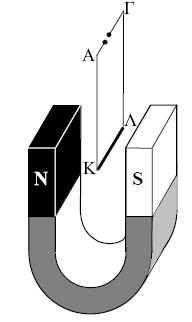 Β.   Για να συμβεί αυτό, χρειάζεται για την πηγή, ο πόλος Γ να είναι θετικός και ο πόλος Α αρνητικός.
Γ.  Για να συμβεί αυτό, χρειάζεται ο αγωγός ΚΛ να τοποθετηθεί παράλληλα στις δυναμικές γραμμές του μαγνητικού πεδίου.
Δ.   Αυτό δεν μπορεί να συμβεί.
Μερκ. Παναγιωτόπουλος - Φυσικός        www.merkopanas.blogspot.gr
48
7.  Δύο παράλληλοι ευθύγραμμοι ρευματοφόροι αγωγοί Α και Γ απείρου μήκους απέχουν απόσταση d και διαρρέονται από αντίρροπα συνεχή και σταθερά ηλεκτρικά ρεύματα, εντάσεων ΙΑ και ΙΓ  αντίστοιχα, όπου ΙΓ = 3ΙΑ (σχήμα). 
Ένας τρίτος ευθύγραμμος ρευματοφόρος αγωγός μήκους ℓ, παράλληλος με τους αγωγούς Α και Γ, που βρίσκεται στο ίδιο επίπεδο με αυτούς και ισορροπεί, απέχει αποστάσεις rA και rΓ  από τους αγωγούς Α και Γ αντίστοιχα.
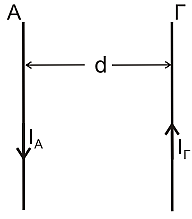 Μερκ. Παναγιωτόπουλος - Φυσικός        www.merkopanas.blogspot.gr
49
Ασκήσεις και Προβλήματα εκτός του βιβλίου
Μερκ. Παναγιωτόπουλος - Φυσικός        www.merkopanas.blogspot.gr
50
Ε
Κ
Λ
1.  Στο κύκλωμα του σχήματος υπάρχει μεταλλικό σύρμα ΚΛ μάζας m = 2g, μήκους ℓ = 10cm και αντίστασης R = 10Ω, το οποίο μπορεί να ολισθαίνει χωρίς τριβές στους κατακόρυφους οδηγούς. Το όλο σύστημα βρίσκεται μέσα σε οριζόντιο ομογενές μαγνητικό πεδίο έντασης μέτρου Β = 2.10-2Τ, κάθετο στο επίπεδο των οδηγών. Να υπολογιστεί η ΗΕΔ της πηγής, ώστε το σύρμα να ισορροπεί.
Δίνονται:   g = 10m/s2, η πηγή δεν έχει εσωτερική αντίσταση.
I
Ε = 100V
Μερκ. Παναγιωτόπουλος - Φυσικός                 www.merkopanas.blogspot.gr
51
2.  Δύο παράλληλοι ευθύγραμμοι αγωγοί A και Γ, μεγάλου μήκους, απέχουν μεταξύ τους r = 5cm και διαρρέονται από ρεύματα με εντάσεις Ι1 = 2Α και Ι2 = 1,5Α, αντίστοιχα. Να βρείτε την ένταση του μαγνητικού πεδίου σε σημείο Λ που βρίσκεται πάνω στην ευθεία που ενώνει τους αγωγούς και σε απόσταση r1 = 2cm από τον αγωγό Α, όταν τα ρεύματα που διαρρέουν τους αγωγούς είναι 
α.  ομόρροπα.                 β.  αντίρροπα.
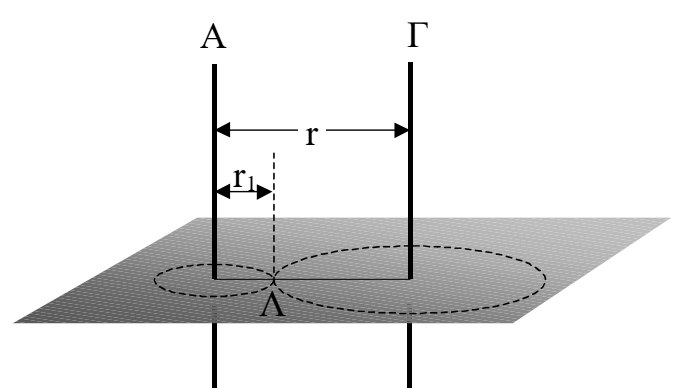 Μερκ. Παναγιωτόπουλος - Φυσικός        www.merkopanas.blogspot.gr
52